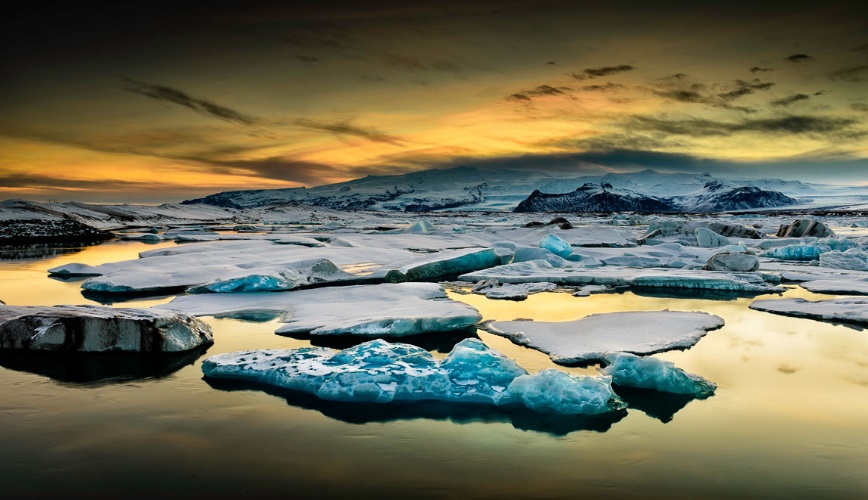 11. Морська крига - наймолодший елемент кріосфери Землі. Розкрийте причини появи морської криги в Північній півкулі, умови її існування і роль у формуванні сучасного клімату.
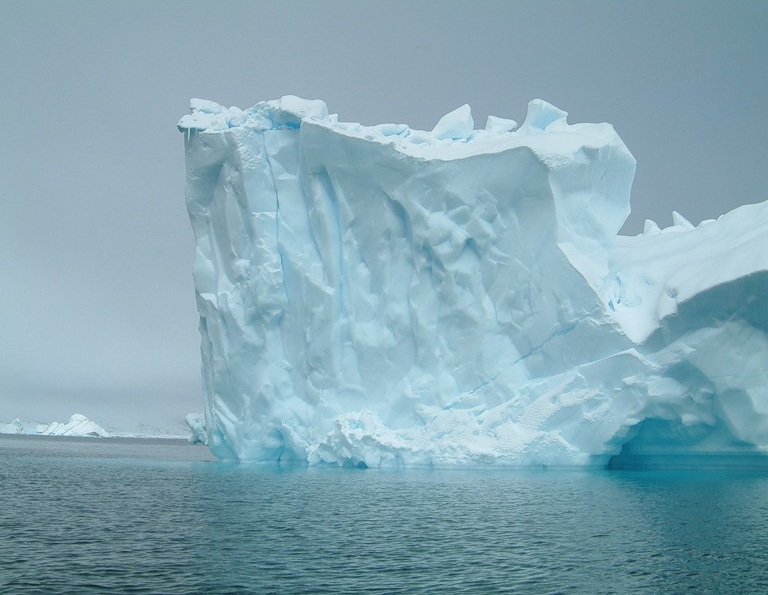 Що ж таке «кріосфера»?
Кріосфера Землі  — особлива оболонка Землі, для якої характерні мінусові температури повітря, води і порід, а також наявність льоду.
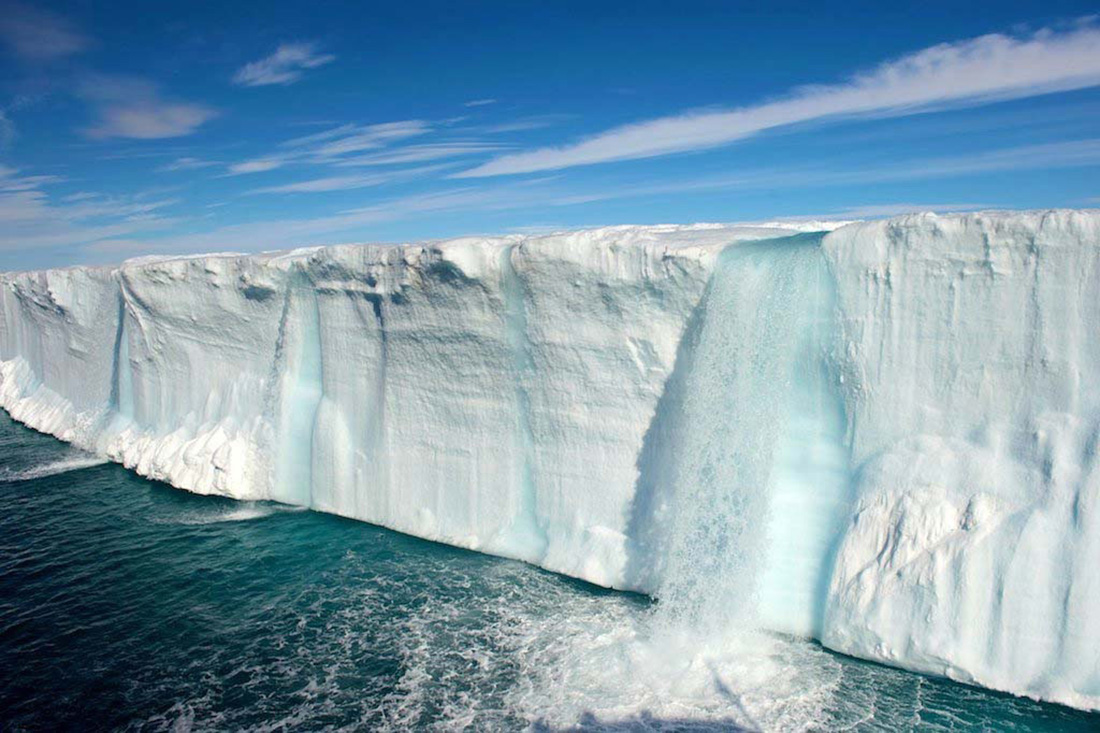 Умови для утворення та існування криги
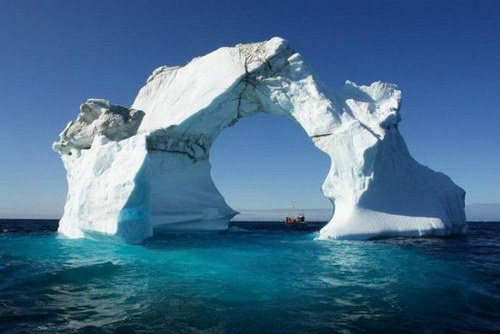 Моря взимку
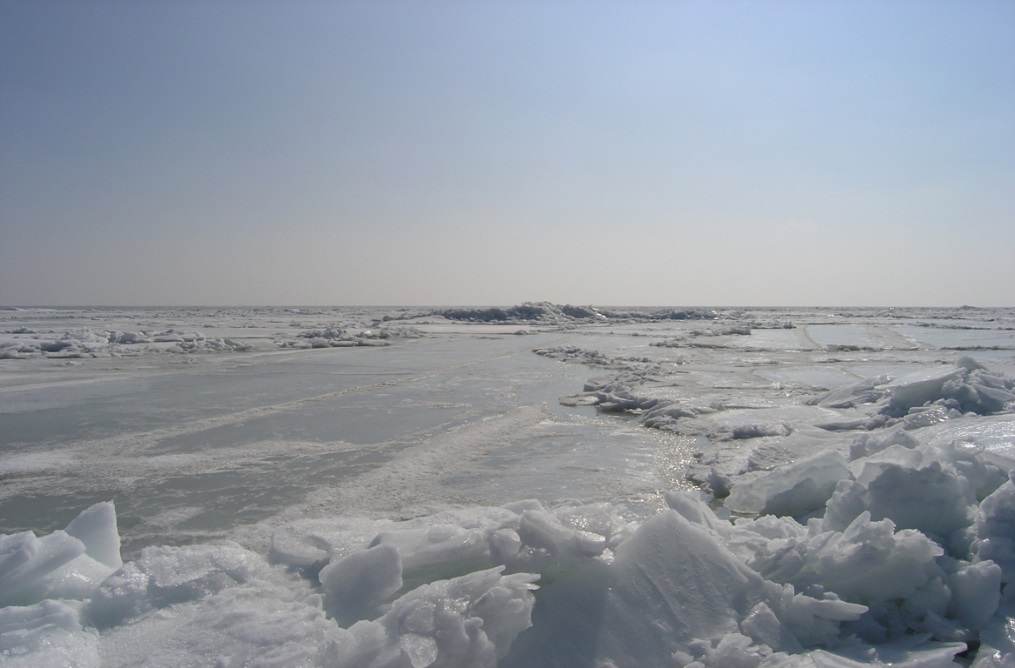 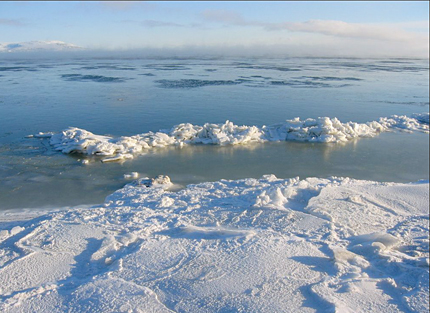 Чорне море
Азовське море
Аральське море
Кліматоутворюючі чинники
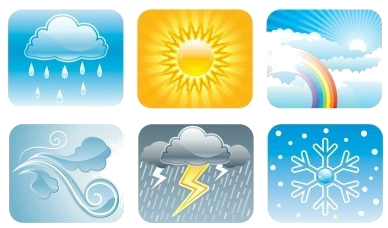 Світовий океан – важливий чинник в утворенні клімату
Північний Льодовитий океан
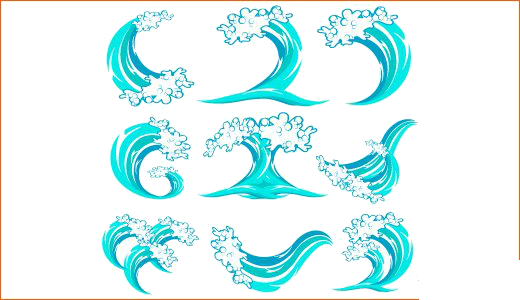 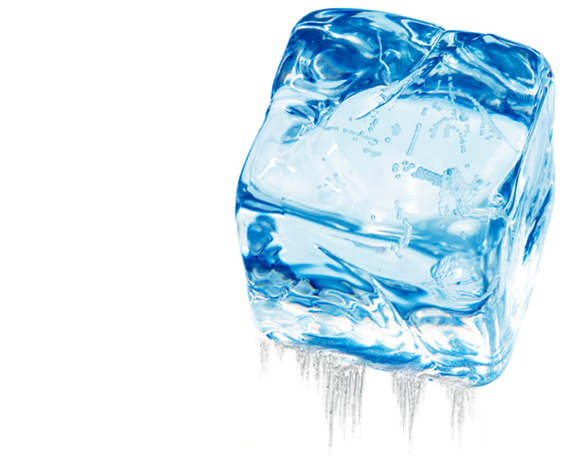 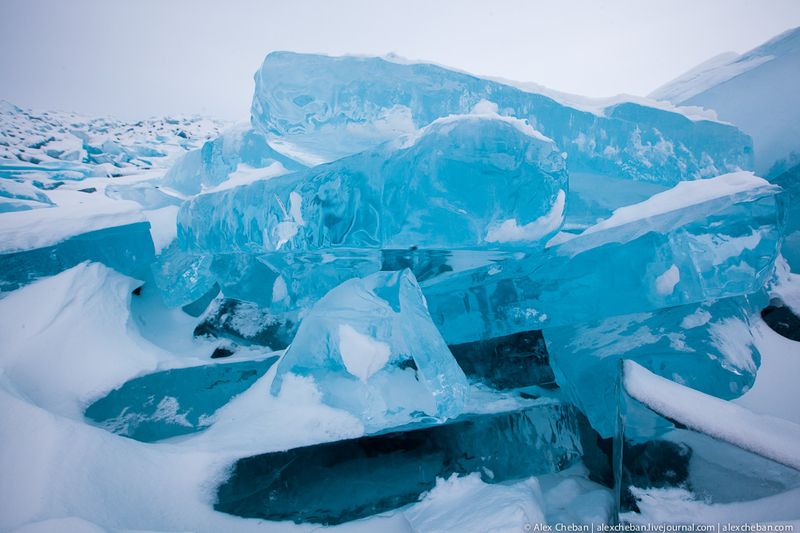 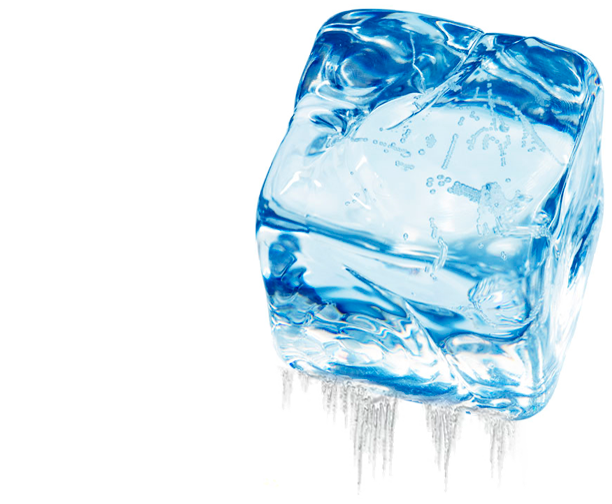 Що таке «альбедо»?
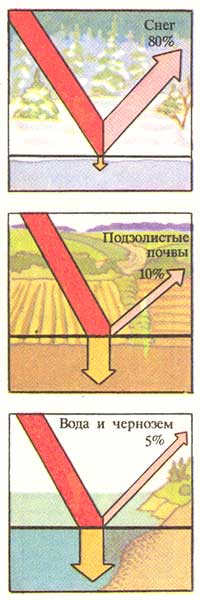 Альбедо — фізична величина, що описує здатність поверхні чи космічного тіла відбивати та розсіювати випромінення (світло).
Переваги морського льоду
Висновок: Морські льоди, як елемент кріосфери Землі слугують своєрідним регулятором поглинання і віддачі тепла океаном, що зробило їх важливою ланкою ,яка підтримує коливальний режим кліматичної системи.
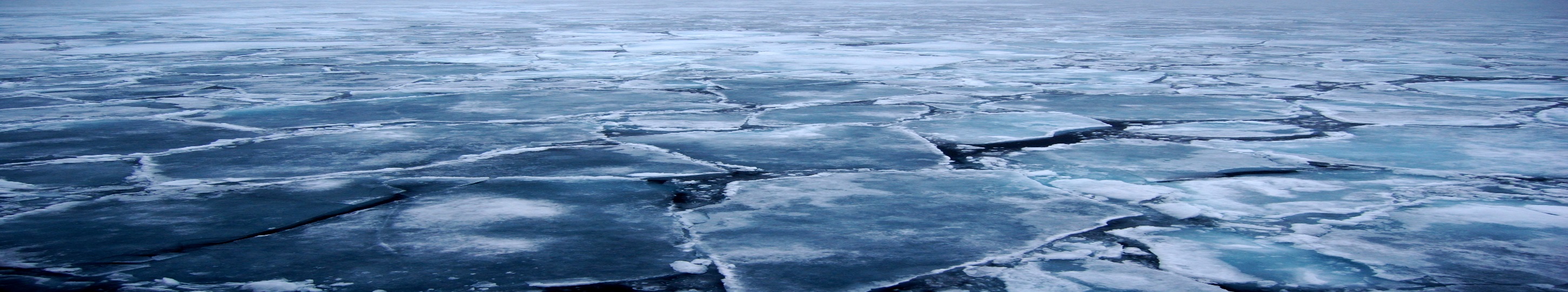 Дякую за увагу! 